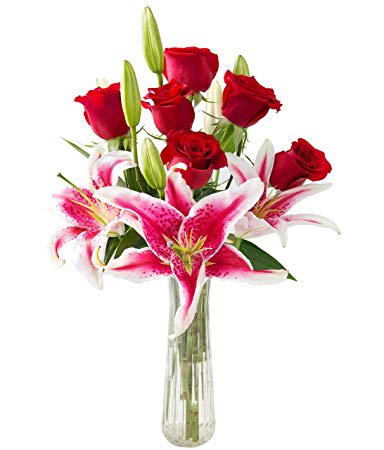 আজকের ক্লাসে    সকলকে শুভেচ্ছা জানাই
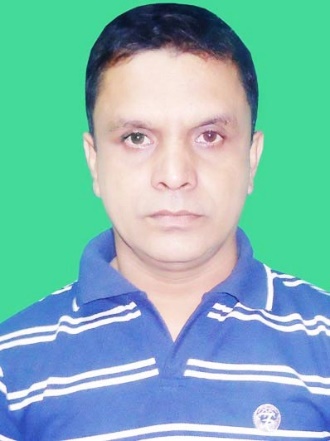 মুহাম্মদ সাখাওয়াত ইসলাম
আইসিটি শিক্ষক
আল-আমিন উচ্চবিদ্যালয়
ফুলবাড়িয়া, ময়মনসিংহ
e-mail:shakhawatalamin@gmail.com
01718161919
www.facebook/shakhawatislampalash
WELL COME TO COMPUTER LAB , MOHAMMAD SHAKHAWAT ISLAM, ICT TEACHER ,AL-AMIN HIGH SCHOOL
পাঠ পরিচিতি
শ্রেণিঃ-৮ম     
বিষয়ঃ গণিত
সময়ঃ ৫০ মিনিট
তারিখঃ ২২/০৮/২০২০
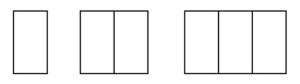 পাশের চিত্র গুলি  দেখে
কি ধারনা পাওয়া যায় ?
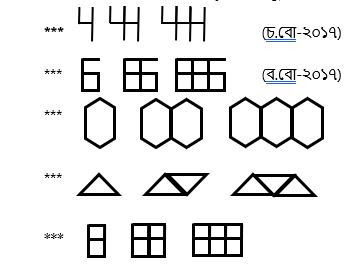 ১,২,৩,৪,৫,৬ - - -
১,৩,৫,৭,৯ - - - -
পাশের সংখ্যা গুলি  দেখে
কি ধারনা পাওয়া যায় ?
২,৪,৬,৮ - - -
৫,১০,১৫,২০,২৫ - - -
প্যাটার্ন
আজকের পাঠ
* প্যাটার্ন কী তা ব্যাখ্যা  	করতে পারবে।
* রৈখিক প্যাটার্ন লিখতে 	ও বর্ণনা করতেপারবে।
* বিভিন্ন প্রকার জ্যামিতিক 	প্যাটার্ন নির্ণয় করতে 	পারবে।
এই পাঠ শেষে শিক্ষার্থীরা --
প্যাটার্নঃ- নির্দিষ্ট পন্থায়
কোনো কিছু যেমন সংখ্যা,
নকশা বা যেকোনো গাণিতিক 
বিষয় সাজানোকে গণিতে প্যাটার্ন বলে।
যেমনঃ- ৩,৭,১১,১৫,১৯ - - - - 
এটি একটি প্যাটার্ন । 
এখানে পাশা পাশি দুটি সংখ্যার পার্থক্য ৪
আজ আমরা আলোচনা
 করবো প্যাটার্ন নিয়ে
সুতরাং চতুর্থ চিত্রে কাঠির সংখ্যা হবে
১০+৩=১৩ টি
এই কাঠির সংখ্যা একটি বীজগণিতীয় রাশির সাহায্যে প্রকাশ করা যায় –
১ম চিত্রে কাঠি ৪=3×১+১ 
২য় চিত্রে কাঠি ৭=3×২+১ 
৩য় চিত্রে কাঠি ১০=৩×৩+১ 
এভাবে ‘ক’ তম চিত্রে 
কাঠির সংখ্যা হবে  ৩×ক+১ অর্থাৎ ৩ক+১ 
সুতরাং বীজগণিতীয় রাশিটি হলো ৩ক+১
প্যাটার্নের 
১ম চিত্রে কাঠি ৪টি 
২য় চিত্রে কাঠি ৭টি	
৩য় চিত্রে কাঠি ১০টি
প্রতি চিত্রে কাঠি বৃদ্ধি পেয়েছে  ৭-৪=৩ , ১০-৭=৩ অর্থাৎ ৩টি করে
১+২+৩+৪+৫+৬+৭+৮+৯+১০
ক্রমিক স্বাভাবিক সংখ্যা যোগফল নির্ণয়ের একটি সূত্র প্রতিপাদন করতে পারি
প্যাটার্নের 
১ম চিত্রে রেখার ৪টি , 
২য় চিত্রে রেখার ৭টি	
৩য় চিত্রে রেখার ১০টি
৪র্থ চিত্রে রেখার ১৩টি 
এই কাঠির সংখ্যা গুলি দিয়ে একটি সংখ্যা প্যাটার্ন তৈরি করা যায় এবং এদেরকে যোগ আকারে লিখে পাই 
৪+৭+১০+১৩+ - - - - -
৭+১১+১৫+১৯+ ---
এই সংখ্যা  প্যাটার্নের পাশাপাশি দুটি সংখ্যার পার্থক্য কত ?
পরবর্তী দুটি পদ কত ?
একক কাজ
দলীয় কাজদল-১ সমষ্টির সূত্রটি লিখ এবং ৬+১১+১৬+২১+   প্যাটার্নের ৫০ তম সংখ্যা নির্ণয়ের বীজগিণিতীয় রাশি বের কর।দল-২  ৪+৭+১০+১৩+ ---+৩০১ প্যাটার্নের সমষ্টি নির্ণয় কর।
দলীয় কাজ
বাড়ির কাজ
বাড়ির কাজ
(ক) চতুর্থ চিত্র অংকন কর।
(খ) প্যাটার্নের পরবর্তী চিত্রের রেখার সংখ্যা নির্ণয় করতে একটি বীজগণিতীয় রাশিটি নর্ণয় কর।
(গ) প্রথম ১০০টি চিত্র তৈরি করতে কতটি রেখার প্রয়োজন হবে তা সূত্রের সাহায্যে নির্ণয় কর।
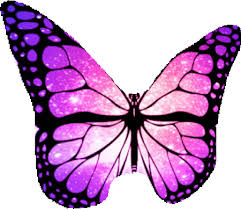 ধন্যবাদ